Seeing Things in Convex Mirrors
Convex Mirror Characteristic Rays
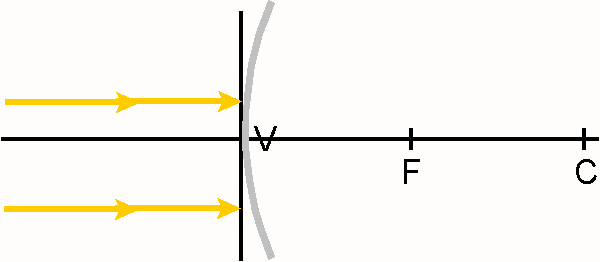 Any incident ray  parallel to the principal axis will……
[Speaker Notes: The Characteristic Rays should be demonstrated using a Laser Level and demonstration mirrors. These are sold through the STAO store .]
Convex Mirror Characteristic Rays
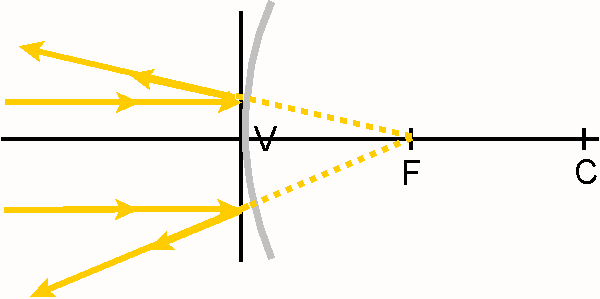 Any incident ray  parallel to the principal axis will 
reflect as if it had passed through the Focus.
[Speaker Notes: The Characteristic Rays should be demonstrated using a Laser Level and demonstration mirrors. These are sold through the STAO store .]
Convex Mirror Characteristic Rays
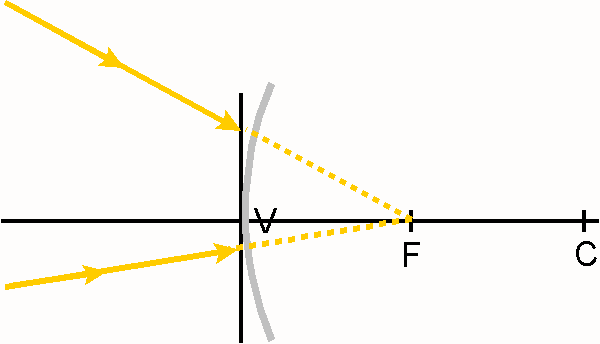 Any incident ray moving toward the Focus will……
[Speaker Notes: The Characteristic Rays should be demonstrated using a Laser Level and demonstration mirrors. These are sold through the STAO store .]
Convex Mirror Characteristic Rays
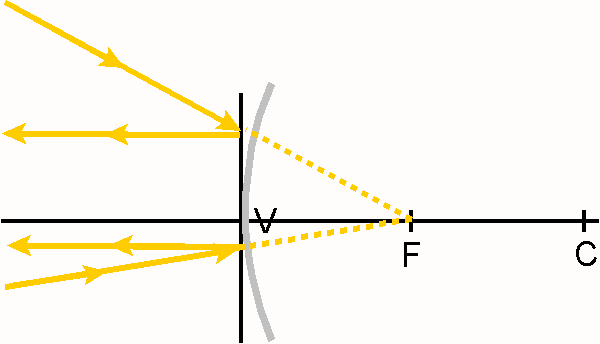 Any incident ray moving toward the Focus will 
reflect parallel to the principal axis.
[Speaker Notes: The Characteristic Rays should be demonstrated using a Laser Level and demonstration mirrors. These are sold through the STAO store .]
Convex Mirror Characteristic Rays
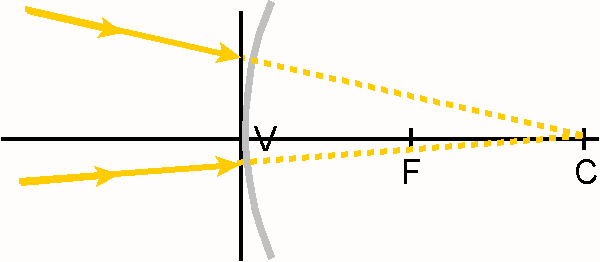 Any incident ray moving toward the Centre of Curvature
 will……
[Speaker Notes: The Characteristic Rays should be demonstrated using a Laser Level and demonstration mirrors. These are sold through the STAO store.]
Convex Mirror Characteristic Rays
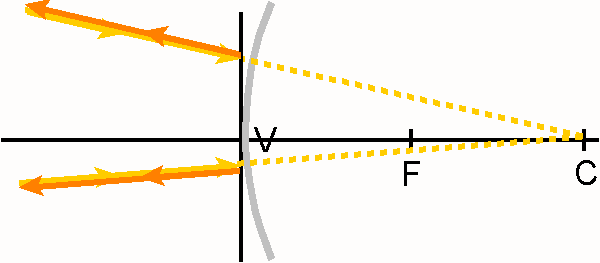 Any incident ray moving toward the Centre of Curvature
 will reflect back upon itself.
[Speaker Notes: The Characteristic Rays should be demonstrated using a Laser Level and demonstration mirrors. These are sold through the STAO store.]
Convex Mirror Characteristic Rays
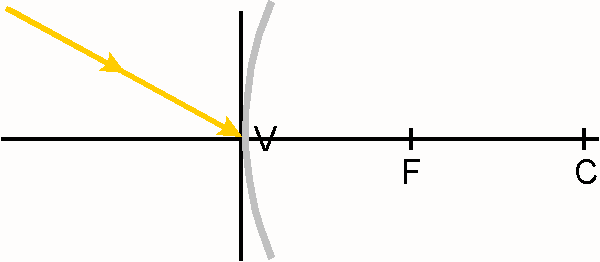 Any incident ray striking the Vertex will……
[Speaker Notes: The Characteristic Rays should be demonstrated using a Laser Level and demonstration mirrors. These are sold through the STAO store .]
Convex Mirror Characteristic Rays
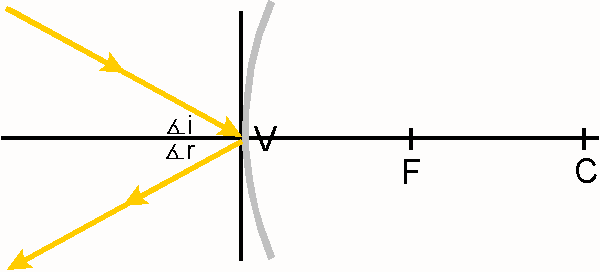 Any incident ray striking the Vertex will reflect such that i = r.
[Speaker Notes: The Characteristic Rays should be demonstrated using a Laser Level and demonstration mirrors. These are sold through the STAO store .]
Predicting Images in a Convex Mirror
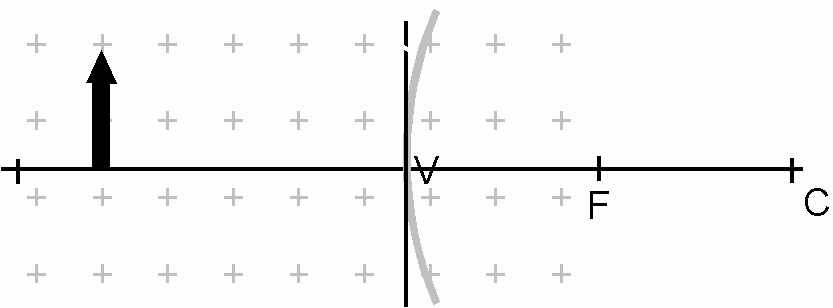 Predicting Images in a Convex Mirror
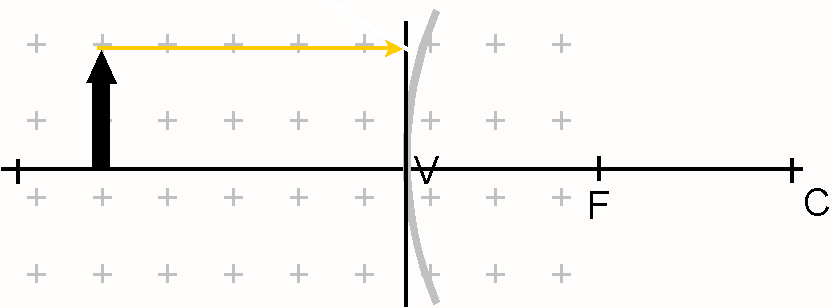 Any incident ray parallel to the principal axis will……
Predicting Images in a Convex Mirror
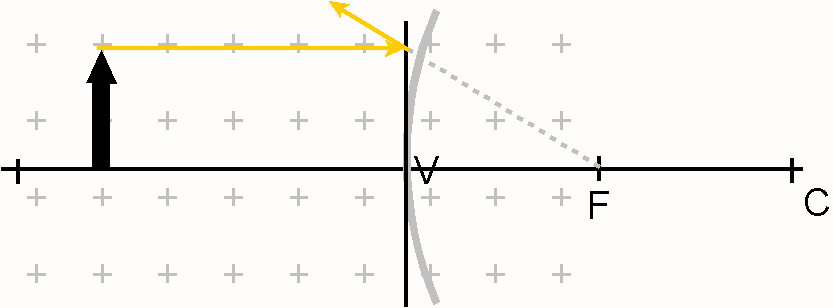 Any incident ray  parallel to the principal axis will 
reflect as if it had passed through the Focus.
Predicting Images in a Convex Mirror
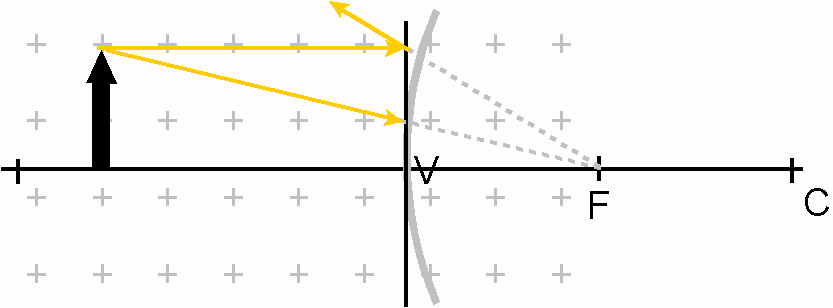 Any incident ray moving toward the Focus will……
Predicting Images in a Convex Mirror
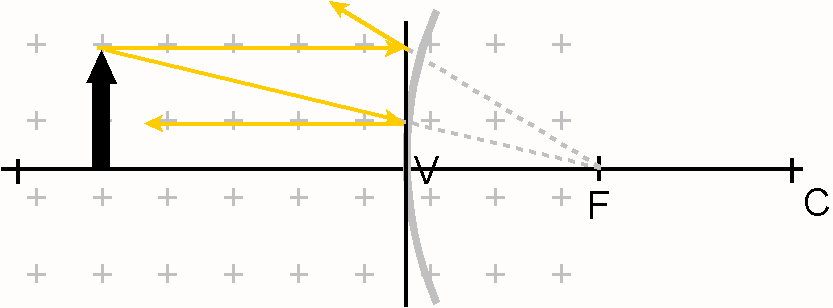 Any incident ray moving toward the Focus will 
reflect parallel to the principal axis.
Predicting Images in a Convex Mirror
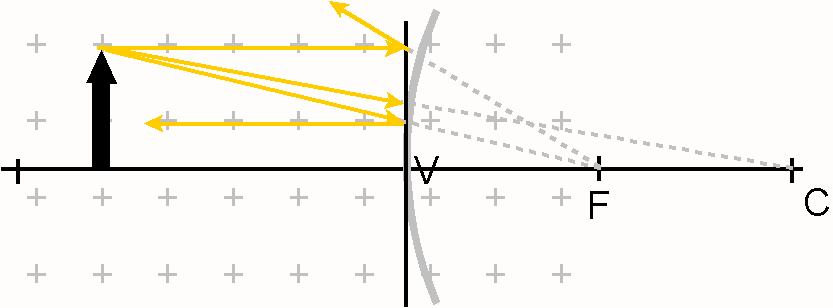 Any incident ray moving toward the Centre of Curvature
 will……
Predicting Images in a Convex Mirror
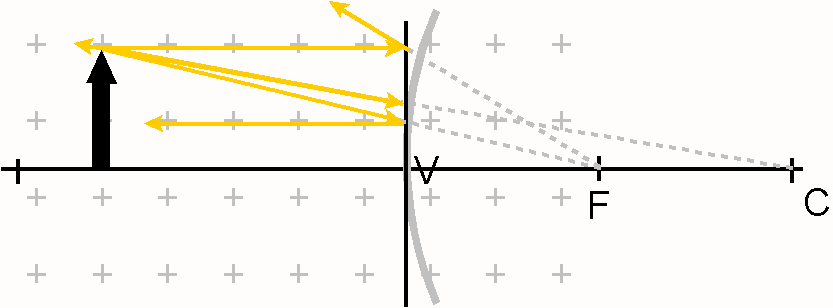 Any incident ray moving toward the Centre of Curvature
 will reflect back upon itself.
Predicting Images in a Convex Mirror
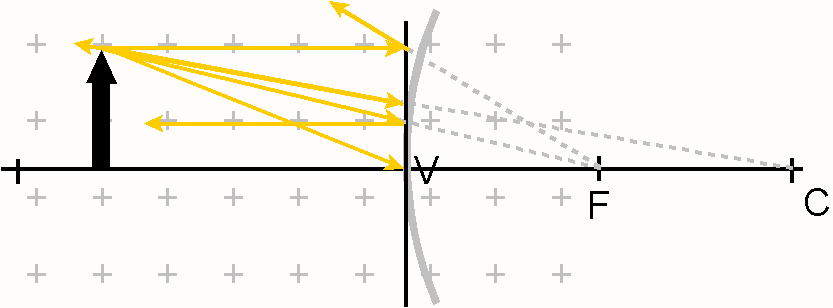 Any incident ray striking the Vertex will……
Predicting Images in a Convex Mirror
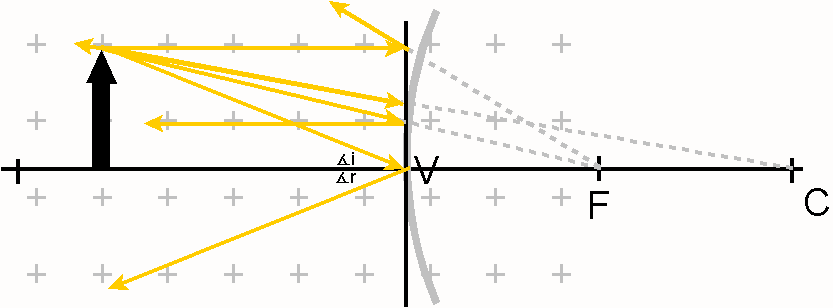 Any incident ray striking the Vertex will reflect such that i = r.
Predicting Images in a Convex Mirror
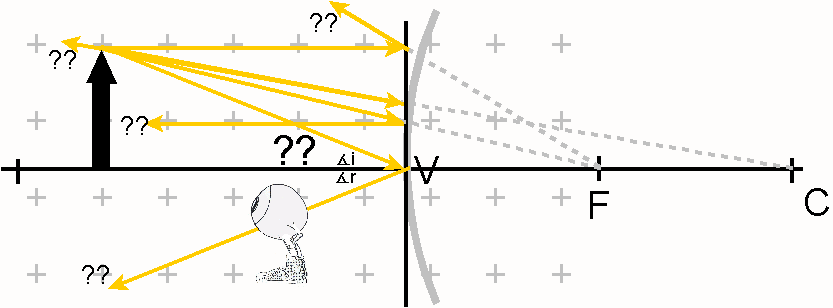 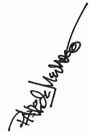 The reflected  rays diverge! 
Where is the image?
Predicting Images in a Convex Mirror
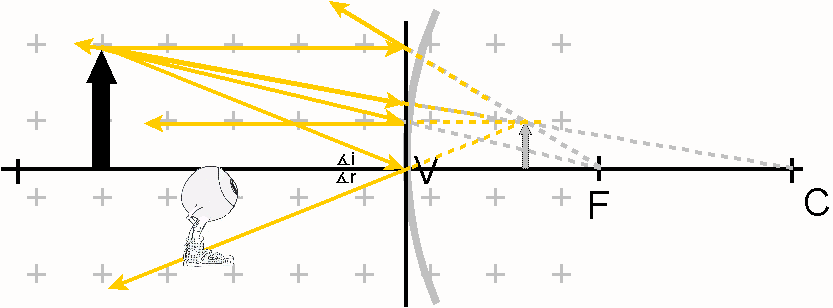 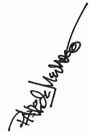 The image is where the rays appear to have come from.
Predicting Images in a Convex Mirror
Answers to Analysis 
Follows.
In order to produce a VIRTUAL IMAGE with CONVEX MIRROR, an object must be placed anywhere.
                                    
In order to produce the LARGEST IMAGE POSSIBLE with CONVEX MIRROR, an object must be placed  close to the mirror.

In order to produce an IMAGE SMALLER THAN THE OBJECT with CONVEX MIRROR, an object must be placed anywhere. 

If the OBJECT IS MOVED far away from a CONVEX MIRROR, the image will move close to the Focus.